BIA 2013
Météorologie
INFORMATION
01/ Sur une carte météorologique, une ligne festonnée de triangles indique la présence :
a) d’un front froid					
b) d’un front chaud    
c) d’une dorsale barométrique			
d) d’une dépression
01/ Sur une carte météorologique, une ligne festonnée de triangles indique la présence :
a) d’un front froid					
b) d’un front chaud    
c) d’une dorsale barométrique			
d) d’une dépression
02/ Quand la visibilité sur un aérodrome est supérieure à 8 km, on dit qu’il y a :
a) du brouillard.					
b) de la brume.
c) des précipitations.				
d) une bonne visibilité.
02/ Quand la visibilité sur un aérodrome est supérieure à 8 km, on dit qu’il y a :
a) du brouillard.					
b) de la brume.
c) des précipitations.				
d) une bonne visibilité.
03/ La formation au métier d’ingénieur météorologue est faite en France par :
a) ENAC (École Nationale de l’Aviation Civile) à Toulouse.
b) ENM (École Nationale de la Météorologie) à Toulouse.
c) CFA des métiers de l’aérien à Massy. 
d) ISAE (Institut Supérieur de l’Aéronautique et de l’Espace ) à Toulouse.
03/ La formation au métier d’ingénieur météorologue est faite en France par :
a) ENAC (École Nationale de l’Aviation Civile) à Toulouse.
b) ENM (École Nationale de la Météorologie) à Toulouse.
c) CFA des métiers de l’aérien à Massy. 
d) ISAE (Institut Supérieur de l’Aéronautique et de l’Espace ) à Toulouse.
04/ L’appareil servant à mesurer l’orientation du vent s’appelle :
a) une rose des vents.			
b) un anémomètre.  
c) une girouette.				
d) un transmissomètre.
04/ L’appareil servant à mesurer l’orientation du vent s’appelle :
a) une rose des vents.			
b) un anémomètre.  
c) une girouette.				
d) un transmissomètre.
05/ La transformation de l’état de l’eau lorsqu’elle passe de l’état gazeux à l’état liquide s’appelle :
a) sublimation.			
b) condensation.  			
c) évaporation.			
d) fusion.
05/ La transformation de l’état de l’eau lorsqu’elle passe de l’état gazeux à l’état liquide s’appelle :
a) sublimation.			
b) condensation. Annulée		
c) évaporation.			
d) fusion.
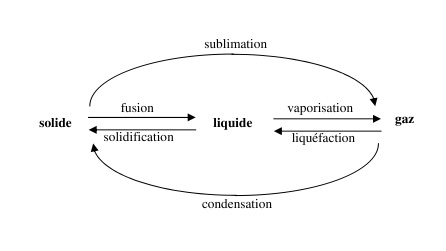 ATMOSPHERE
06/ La tropopause :
a) est toujours située à une altitude de 12000 mètres.
b) se trouve généralement à une altitude plus élevée aux pôles qu’à l’équateur.
c) se trouve généralement à une altitude plus élevée à l’équateur qu’aux pôles.
d) est généralement située à la limite inférieure des nuages.
[Speaker Notes: Tropo = tour de laTerre]
06/ La tropopause :
a) est toujours située à une altitude de 12000 mètres.
b) se trouve généralement à une altitude plus élevée aux pôles qu’à l’équateur.
c) se trouve généralement à une altitude plus élevée à l’équateur qu’aux pôles.
d) est généralement située à la limite inférieure des nuages.
[Speaker Notes: Tropo = tour de laTerre]
07/ Selon l’atmosphère standard, le gradient de température en s’élevant en altitude dans les basses couches est de :
a) + 2° C par 1 000 pieds.			
b) + 2° C par 1 000 mètres. 
c) - 2° C par 1 000 pieds.			
d) - 2° C par 1 000 mètres.
07/ Selon l’atmosphère standard, le gradient de température en s’élevant en altitude dans les basses couches est de :
a) + 2° C par 1 000 pieds.			
b) + 2° C par 1 000 mètres. 
c) - 2° C par 1 000 pieds.			
d) - 2° C par 1 000 mètres.
08/ Un pilote exposé au soleil sous sa verrière reçoit la chaleur par :
a) convection.		
b) rayonnement.		
c) conduction.		
d) conviction.
08/ Un pilote exposé au soleil sous sa verrière reçoit la chaleur par :
a) convection.		
b) rayonnement.		
c) conduction.		
d) conviction.
09/ L’occlusion est une zone :
a) généralement peu active.
b) avec orages fréquents mais toutefois avec une visibilité correcte. 
c) toujours sans nuages. 
d) nuageuse, pluvieuse, avec le plus souvent des plafonds bas.
09/ L’occlusion est une zone :
a) généralement peu active.
b) avec orages fréquents mais toutefois avec une visibilité correcte. 
c) toujours sans nuages. 
d) nuageuse, pluvieuse, avec le plus souvent des plafonds bas.
NUAGES ET METEORES
Définition « météores »:
10/ Les nuages annonçant l’arrivée d’un front chaud sont généralement des :
a) stratus.		
b) cumulus.			
c) cirrus.			
d) strato-cumulus.
10/ Les nuages annonçant l’arrivée d’un front chaud sont généralement des :
a) stratus.		
b) cumulus.			
c) cirrus.			
d) strato-cumulus.
11/ Le nuage caractéristique d'une situation d'orage est :
a) le nimbostratus.		
b) le stratus. 		
c) le cumulonimbus.		
d) l’altostratus.
11/ Le nuage caractéristique d'une situation d'orage est :
a) le nimbostratus.		
b) le stratus. 		
c) le cumulonimbus.		
d) l’altostratus.
12/ Vous apercevez un cumulus dont vous estimez le sommet à 2000 m d’altitude ; vous savez que l’isotherme 0°C est à 3000 m. Ce nuage est donc constitué :
a) de vapeur d’eau.
b) de gouttelettes d’eau.
c) d’un mélange d’air de vapeur d’eau et de  cristaux de glace.
d) d’un mélange d’air, de vapeur d’eau et de gouttelettes d’eau.
12/ Vous apercevez un cumulus dont vous estimez le sommet à 2000 m d’altitude ; vous savez que l’isotherme 0°C est à 3000 m. Ce nuage est donc constitué :
a) de vapeur d’eau.
b) de gouttelettes d’eau.
c) d’un mélange d’air de vapeur d’eau et de  cristaux de glace.
d) d’un mélange d’air, de vapeur d’eau et de gouttelettes d’eau.
13/ On aperçoit un mince voile blanchâtre couvrant partiellement le ciel, à travers lequel on peut distinctement voir le soleil entouré d’un halo. Ceci est un nuage de type :
a) cumulus.			
b) stratus.			
c) cirrostratus.			
d) altocumulus.
13/ On aperçoit un mince voile blanchâtre couvrant partiellement le ciel, à travers lequel on peut distinctement voir le soleil entouré d’un halo. Ceci est un nuage de type :
a) cumulus.			
b) stratus.			
c) cirrostratus.			
d) altocumulus.
http://www.savoirs.essonne.fr/fileadmin/bds/MEDIA/animations/Jeu_Nuages/nuages.html
14/ La cause principale de formation d’un nuage est :
a) l’augmentation de la pression atmosphérique.	
b) le refroidissement d’une masse d’air humide.
c) le réchauffement d’une masse d’air humide.	
d) la proximité d’une zone de basses pressions.
14/ La cause principale de formation d’un nuage est :
a) l’augmentation de la pression atmosphérique.	
b) le refroidissement d’une masse d’air humide.
c) le réchauffement d’une masse d’air humide.	
d) la proximité d’une zone de basses pressions.
VENTS ET BRISES
15/ Une brise de vallée :
a)  se renforce là où la vallée se resserre.
b)  n’est jamais turbulente.
c)  est plus forte sur les sommets.
d)  se rencontre en plaine.
15/ Une brise de vallée :
a)  se renforce là où la vallée se resserre.
b)  n’est jamais turbulente.
c)  est plus forte sur les sommets.
d)  se rencontre en plaine.
16/ Une ville est située à l'est d’une chaîne de montagnes proche. L’effet de Fœhn se fera sentir sur la ville par vent :
a)  du nord.                   
b)  du sud.                   
c)  d’est.                    
d)  d’ouest.
16/ Une ville est située à l'est d’une chaîne de montagnes proche. L’effet de Fœhn se fera sentir sur la ville par vent :
a)  du nord.                   
b)  du sud.                   
c)  d’est.                    
d)  d’ouest.
17/ Le mistral est un vent :
a) d'est qui souffle sur la Provence.	
b) du sud-ouest qui souffle sur le Languedoc.
c) du nord-ouest qui souffle sur le Languedoc.
d) du nord qui souffle dans la vallée du Rhône.
17/ Le mistral est un vent :
a) d'est qui souffle sur la Provence.	
b) du sud-ouest qui souffle sur le Languedoc.
c) du nord-ouest qui souffle sur le Languedoc.
d) du nord qui souffle dans la vallée du Rhône.
PREVISIONS
18/ Sur une carte météorologique, des lignes isobares très rapprochées signifient qu’il règne :
a) un vent fort.				
b) un vent faible.  
c) un anticyclone.				
d) une très forte ascendance.
18/ Sur une carte météorologique, des lignes isobares très rapprochées signifient qu’il règne :
a) un vent fort.				
b) un vent faible.  
c) un anticyclone.				
d) une très forte ascendance.
19/ Dans le dossier météorologique du pilote, le TAF est un message :
a) de prévision du temps sur un aérodrome donné. 
b) d’observation du temps sur un aérodrome donné. 
c) de prévision du temps sous forme d’une carte. 
d) d’observation du temps sous forme d’une carte.
19/ Dans le dossier météorologique du pilote, le TAF est un message :
a) de prévision du temps sur un aérodrome donné. 
b) d’observation du temps sur un aérodrome donné. 
c) de prévision du temps sous forme d’une carte. 
d) d’observation du temps sous forme d’une carte.
TAF :prévision d'aérodrome (Terminal Aerodrome Forecast)
Le TAF est une prévision d'aérodrome, il ne contient aucune donnée d'observation. Valide pour 6 à 30 heures
20/ En été, par une chaude journée, l’apparition de gros cumulus annonce :
a) une augmentation de la chaleur.	
b) une diminution de la chaleur.
c) un risque de brouillard.		
d) un risque d’orage.
20/ En été, par une chaude journée, l’apparition de gros cumulus annonce :
a) une augmentation de la chaleur.	
b) une diminution de la chaleur.
c) un risque de brouillard.		
d) un risque d’orage.